Best Practices
Membership
Nara, Japan has created the category of Associate Member with a reduced fee for families in their 30s and 40s who aren’t ready to participate in many club activities 
	Hiro Onishi (holinonenara@kcn.jp)
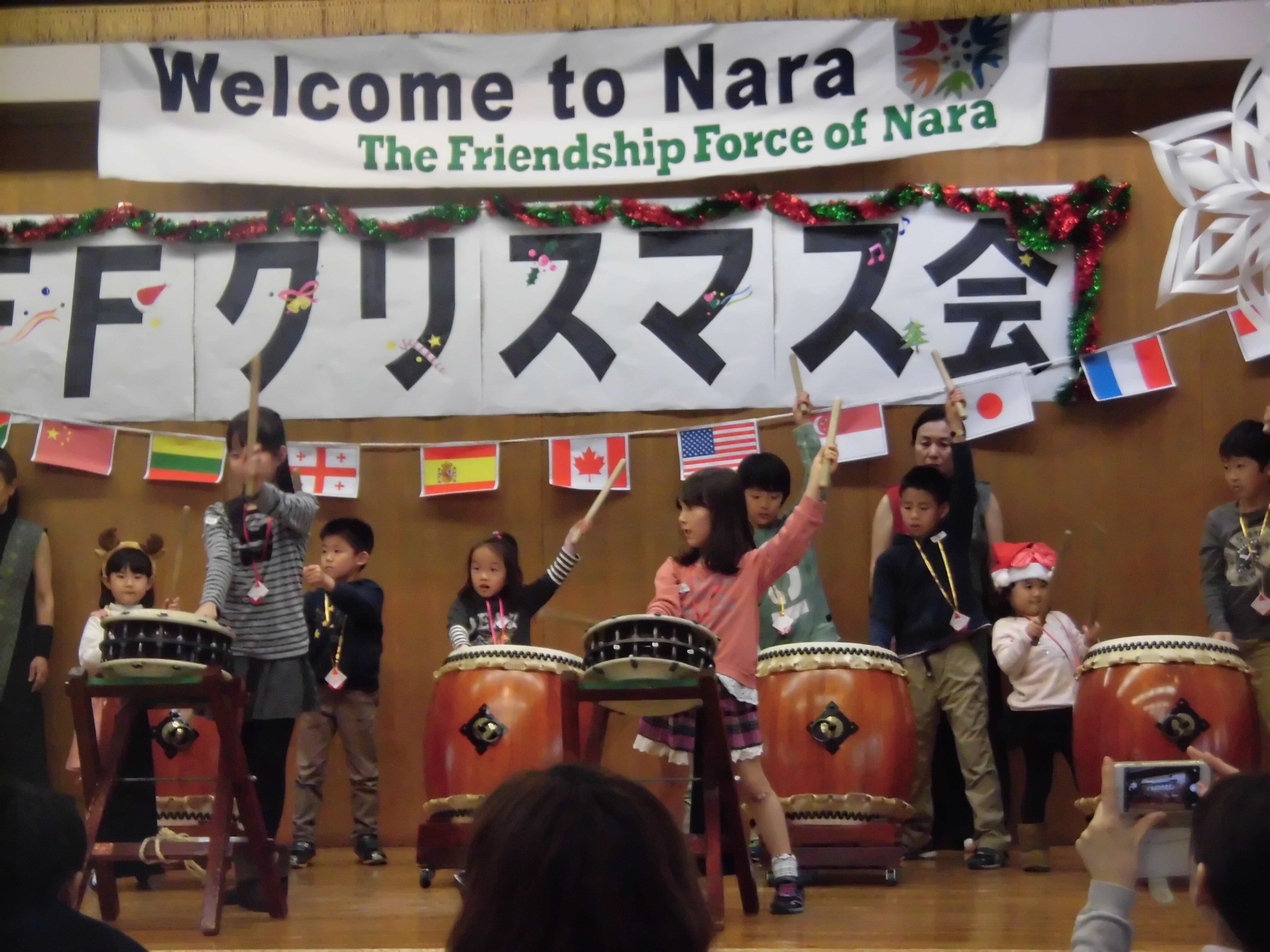 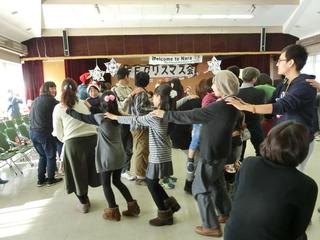 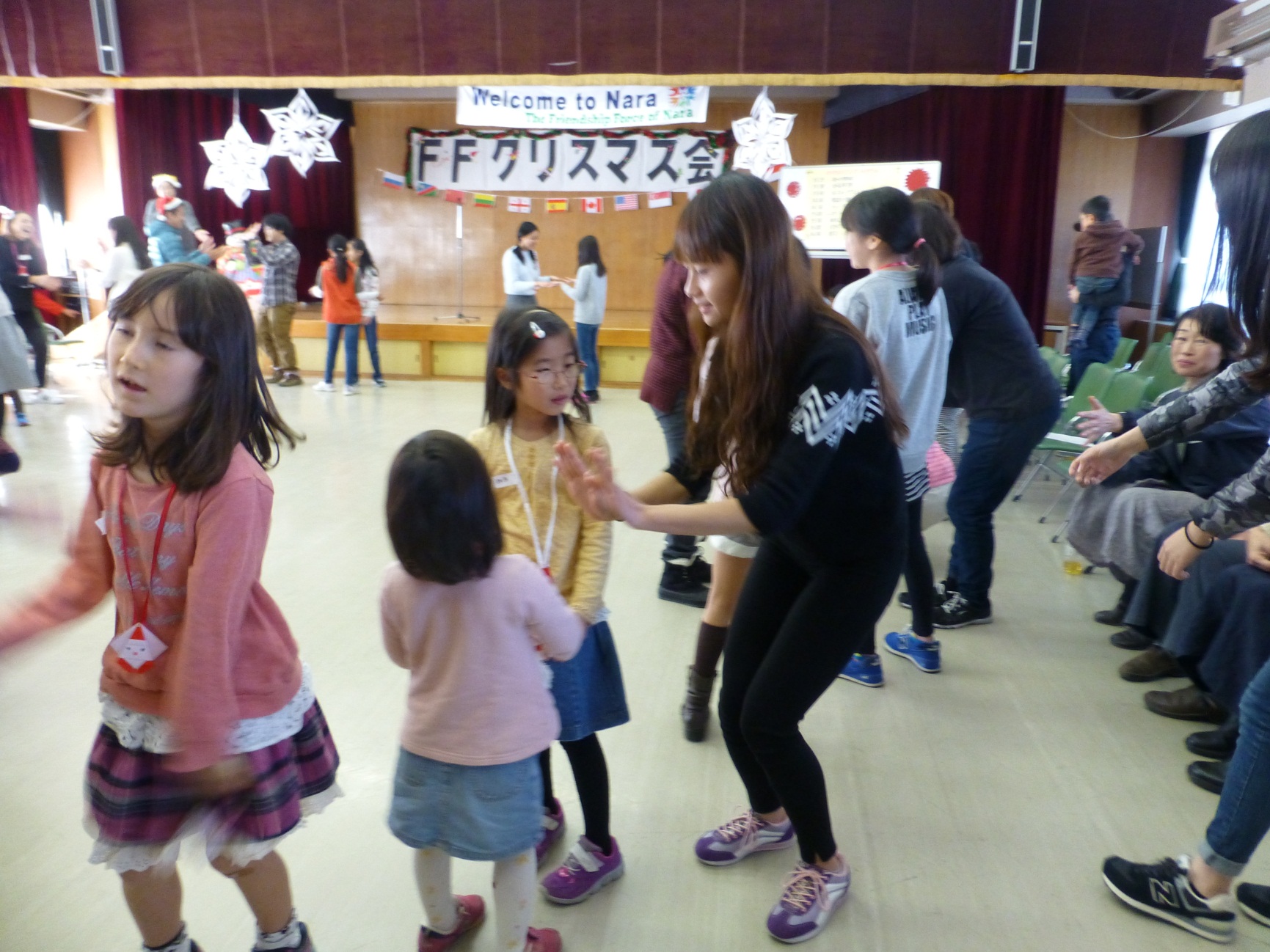 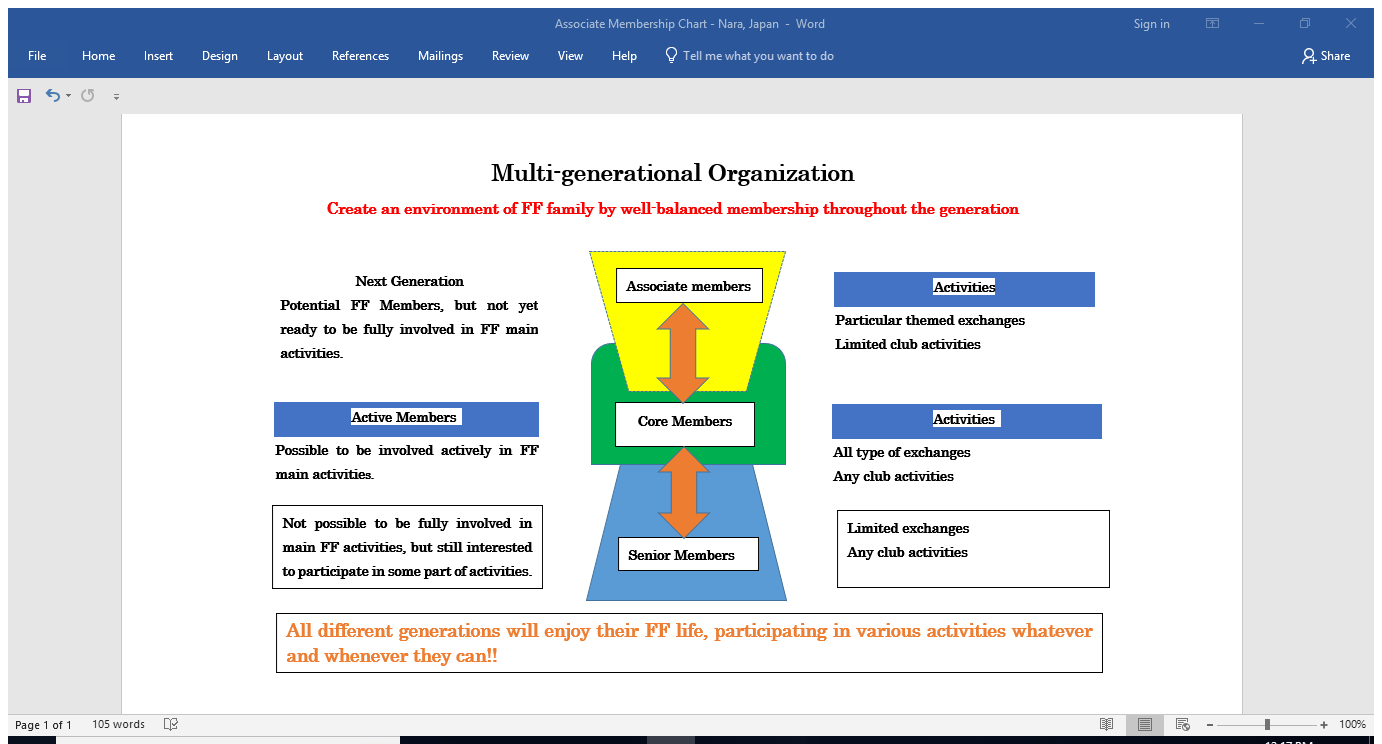 Membership
Izmir, Turkey has 3 generations actively involved in club
	Dilek Sinlak (sinlakdilek@yahoo.com)
Olympia, WA had an event with Rick Steves. 600 people attended. 90-100 new members.
	Gwen Harfst (gwenharfst@hotmail.com)
Social
Eastern Washington/Northern Idaho quickly grew to 100 members by having a monthly social activity (eat out) at different times (breakfast, lunch, dinner) 
	Del Liljegren (delwfs@hotmail.com)
Social
Ribeirao Preto, Brazil club, with mostly working members, hosts meetings in a pub or restaurant 
	Simone Lanzoni (simone@teseprime.org)
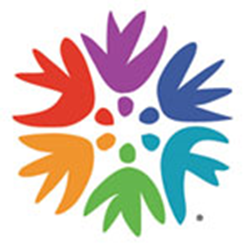 We used to have club meetings in a member’s home, with refreshments and biscuits.
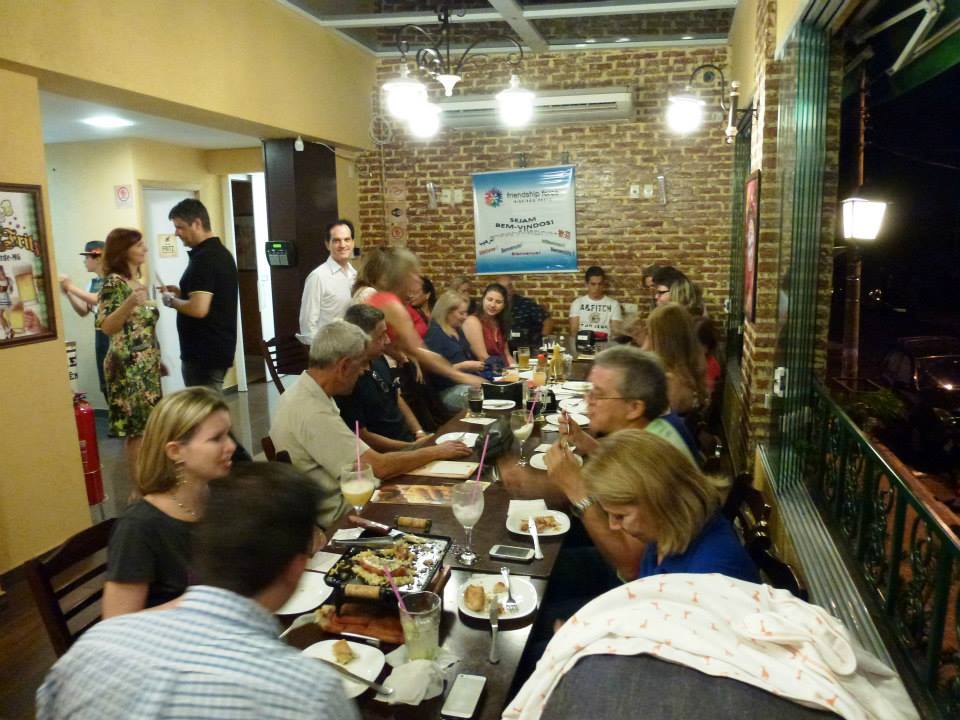 Now, we meet at bars and restaurants, where people can have tea, beer, a glass of wine, or a sandwich on his/her expense.
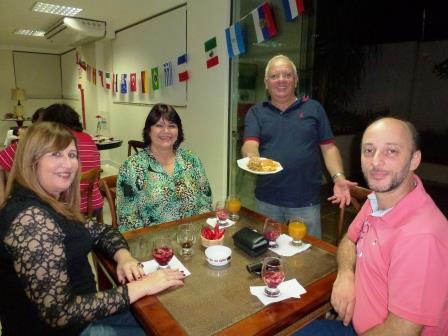 Social
Guadeloupe club includes families in club 
     activities (200 participants at farewell dinner
	of first inbound journey)
	Therese Vilovar (theresevilovar@msn.com)
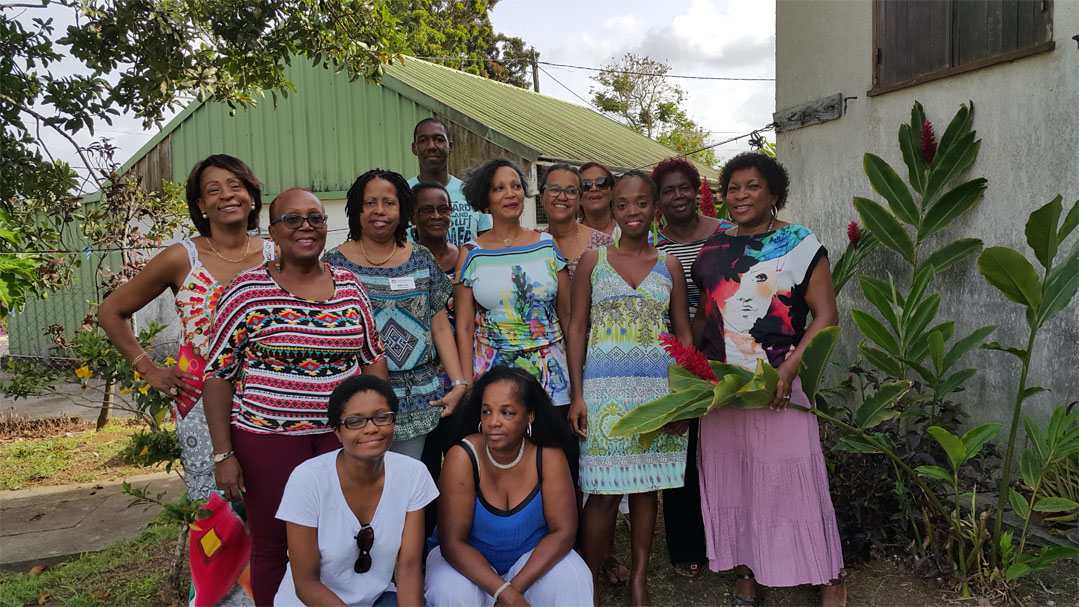 Activities for Inbound Programs
Baton Rouge had a “Pick Your Passion” program providing options for the ambassadors
	Bob Duncan (mardigrasbob@hotmail.com)
Solothurn, Switzerland may plan an under 30 program for ambassadors from Germany
	Serafina Haefeli (serafina.ffi@gmail.com)